PLANTILLA DE PRESENTACIÓN DE CALENDARIO DE CONTENIDO
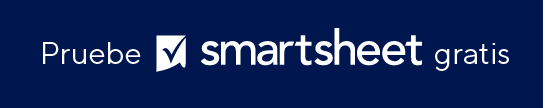 Notas para usar esta plantilla
Ingrese las tareas del proyecto en el área del diagrama. 
 
Indique los propietarios en las claves que se encuentran debajo del diagrama. 

Ajuste las barras para representar la duración de cada tarea. Agregue las fechas de inicio y finalización, las fechas límite, las fechas de los hitos o información adicional sobre las tareas dentro de cada barra o en el área del diagrama.
HOY
Tarea 00/00
Tarea 00/00
Hito 1
Tarea 00/00
Tarea 00/00
Tarea 00/00
Tarea 00/00
Tarea 00/00
Tarea 00/00
Tarea 00/00
Propietario de la tarea 7
Propietario de la tarea 5
Propietario de la tarea 3
Propietario de la tarea 1
Propietario de la tarea 8
Propietario de la tarea 6
Propietario de la tarea 4
Propietario de la tarea 2
PLANTILLA DE PRESENTACIÓN DE CALENDARIO DE CONTENIDO